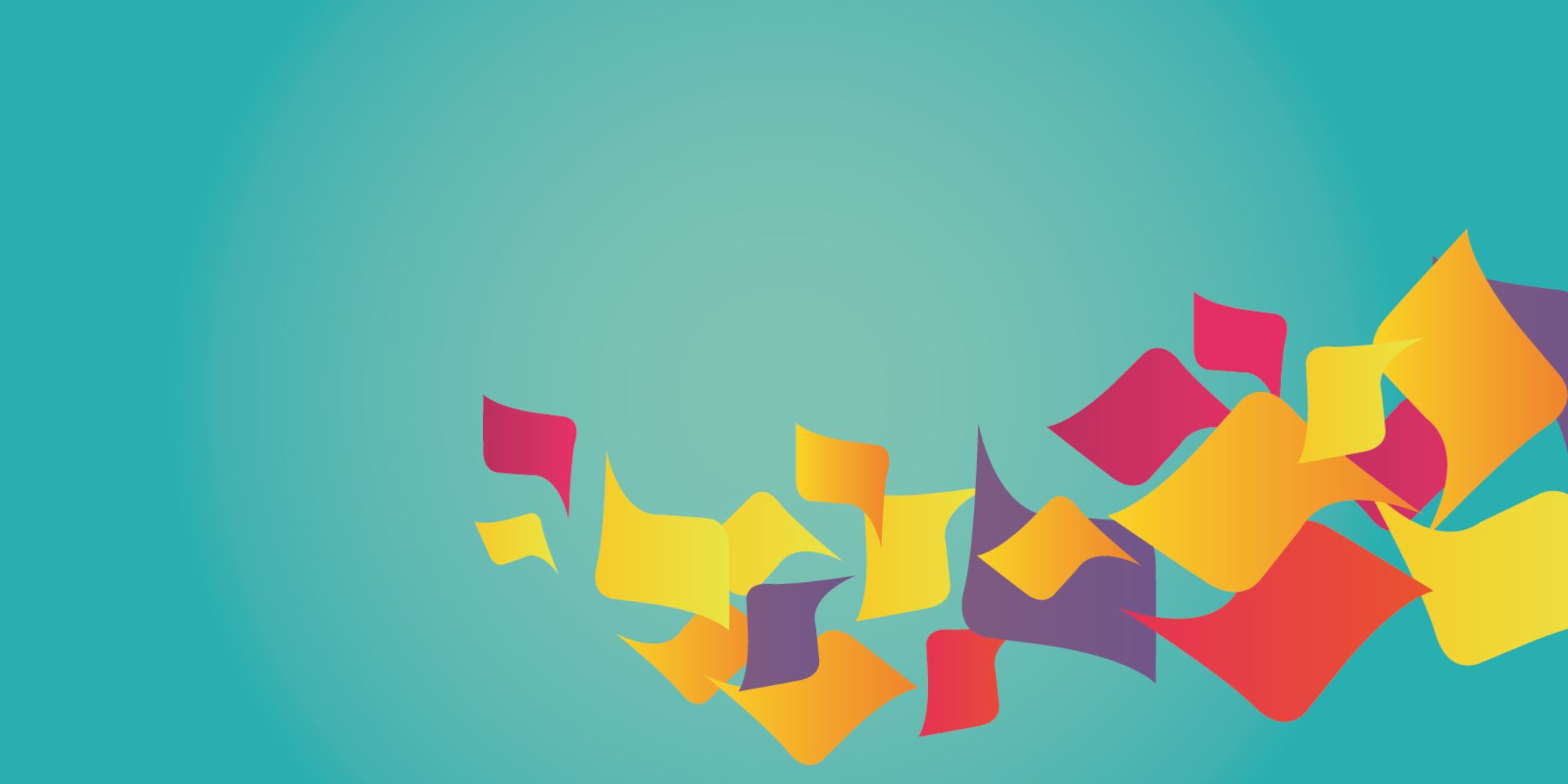 Building Professional Confidence or 'How It Took Me Years to Take Control of My Course'
Katie Oesau
Briseida Ramirez
Robin Allyn
LaTonya Parker
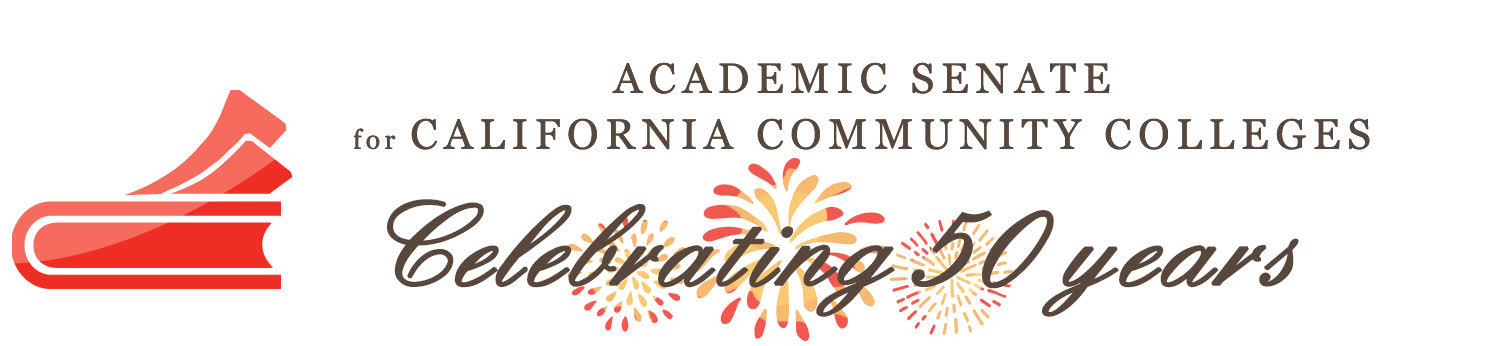 Have you ever felt forced or obligated to teach the same way as your full-time colleague? 
Ever been given books or assignments to use, but you’d rather do it your own way? Or have you ever felt less qualified because of your part-time status? 
Come share stories of building professional confidence as part-time faculty, learn tips and tricks for remembering your voice, and talk about how we can confidently take control of our work.
Story TimeWhen have you felt a lack of confidence in your career as a Part-Time Instructor?
Katie
Briseida 
Robin 
LaTonya 

Find a partner and share a story about lacking confidence, then share out to the group. What commonalities do you find?
What is imposter syndrome and how can you combat it? (Handout)
https://www.ted.com/talks/elizabeth_cox_what_is_imposter_syndrome_and_how_can_you_combat_it 

"We may never be able to banish these feelings entirely, but we can have open conversations about academic or professional challenges. With increasing awareness of how common these experiences are, perhaps we can feel freer to be frank about our feelings and build confidence in some simple truths: you have talent, you are capable, and you belong. "
Impostor Syndrome
In 1978, two psychologists, Pauline R. Clance and Suzanne A. Imes  first identified what they called the "impostor phenomenon." They described it as "an internal experience of intellectual phoniness."
How does Imposter Syndrome relate to your stories of confidence?

Socrative Poll: Imposter Syndrome 
On your device, go to www.socrative.com and click on Student Login
Room Name: OESAU
Type in your name and answer the questions
https://www.chronicle.com/article/How-to-Overcome-Impostor/244700
What are some professional and academic challenges we face as Part-Time faculty that contribute to Impostor Syndrome?
Academic Freedom
Britannica.com defines academic freedom as:
“Academic freedom, the freedom of teachers and students to teach, study, and pursue knowledge and research without unreasonable interference or restriction from law, institutional regulations, or public pressure. Its basic elements include the freedom of teachers to inquire into any subject that evokes their intellectual concern; to present their findings to their students, colleagues, and others; to publish their data and conclusions without control or censorship; and to teach in the manner they consider professionally appropriate.”
Academic freedom typically allows faculty to do the following:
Present the course content (per the Course Outline of Record) in the way they deem most appropriate
Determine the assignments, readings, assessments, and exams that will work best for their class.
To create a classroom environment where controversial topics can be discussed without being censored, as long as the topic relates to the course. 

Limitations on Academic Freedom
Right of professor to determine content of courses – as specified by Course Outline of Record, departmental and/or curriculum committee decision
How can we remember our voice as Part-Time Faculty?
You are just as qualified as many Full Time Faculty
You have the capacity to choose what is best for your students
After reviewing Academic Freedom, how can we take control of our courses and our work?
Create opportunities for Part Time Faculty to collaborate on curriculum
Mentorship program at your college
Interdisciplinary conversations about learning
Attend department meetings to hear about new ideas and developing curriculum
Join committees that allow Part Time say in this work (and that pay you for your time and expertise!)